TRAJNOSTNO RAVNANJE Z ODPADKI – KAKO NEUPORABNIM TEKSTILIJAM DATI NOVO ŽIVLJENE
Učenci 6. razreda so v okviru TD Živim zdravo, na dan Tradicionalnega slovenskega zajtrka, ko je delo potekalo na daljavo, izdelali PREDPASNIK za rabo pri praktičnem delu pouka gospodinjstvo ter v domači kuhinji. 
Predpasnike so izdelali iz raznih tekstilnih izdelkov, ki niso bili več uporabni.
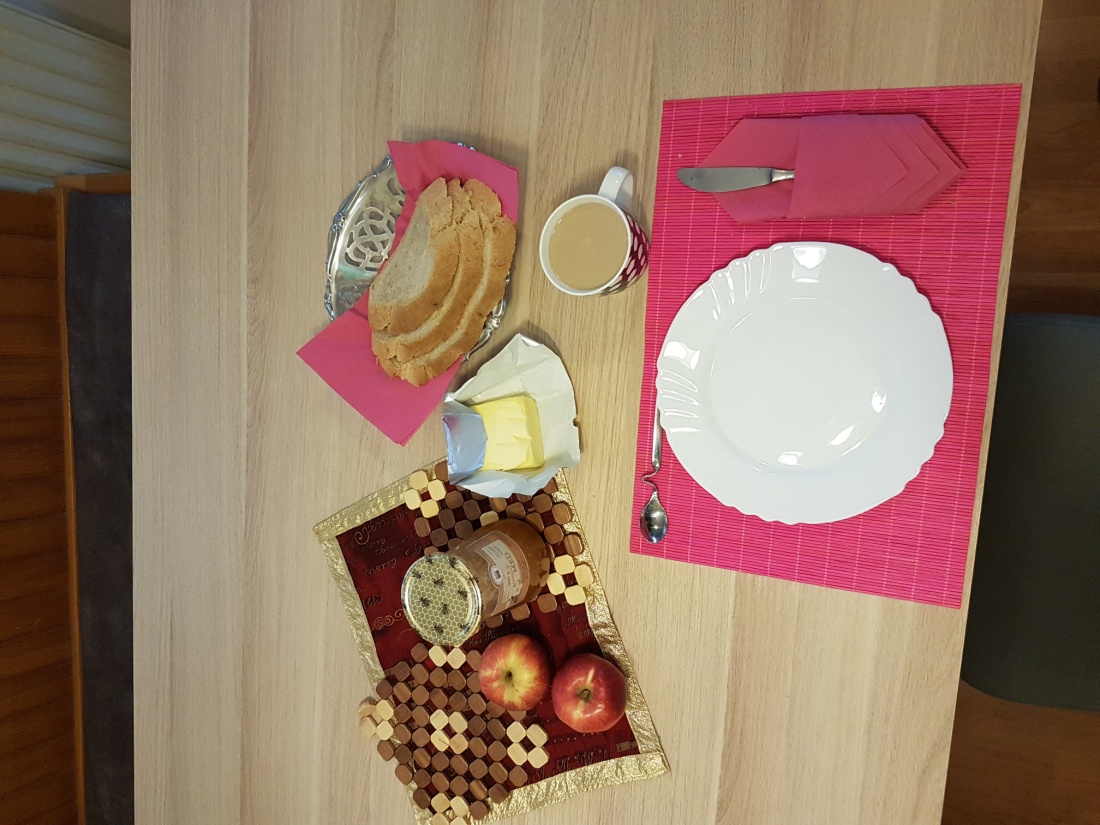 Vodja dneva dejavnosti: Anja Novak (učiteljica gospodinjstva)			Domžale, 21. 11. 2020
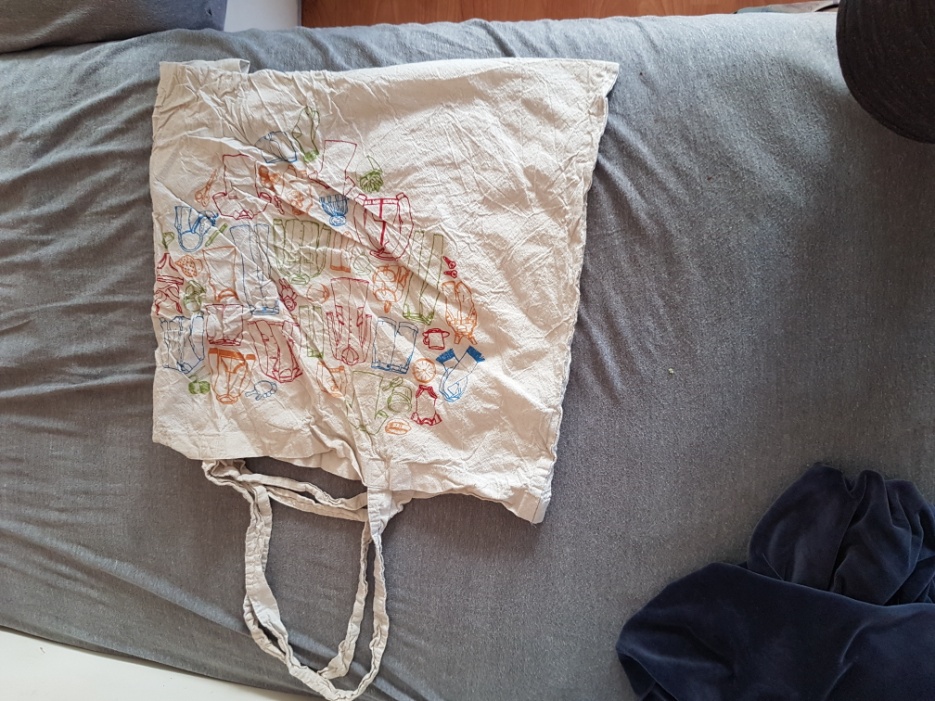 Matic Prosenc
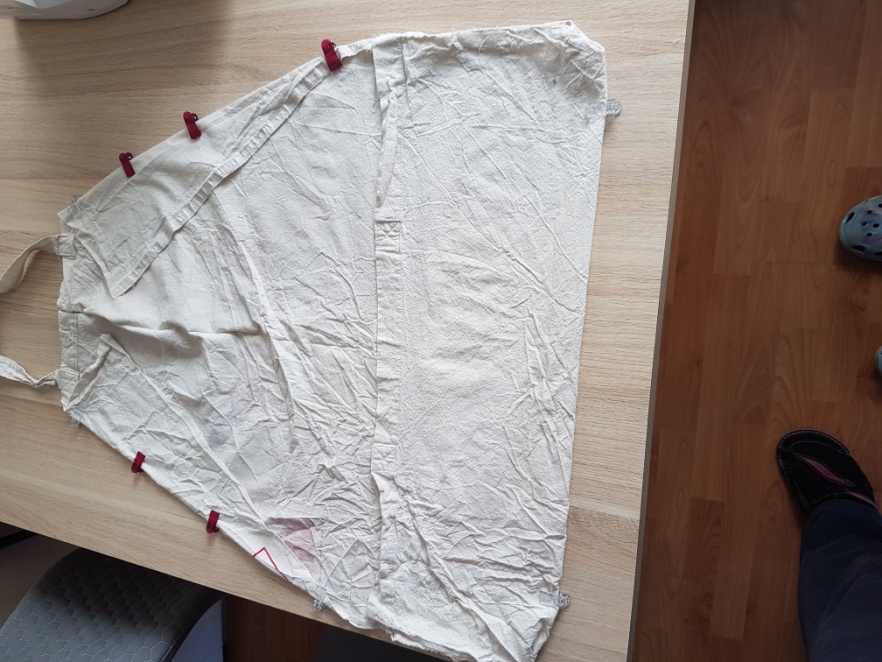 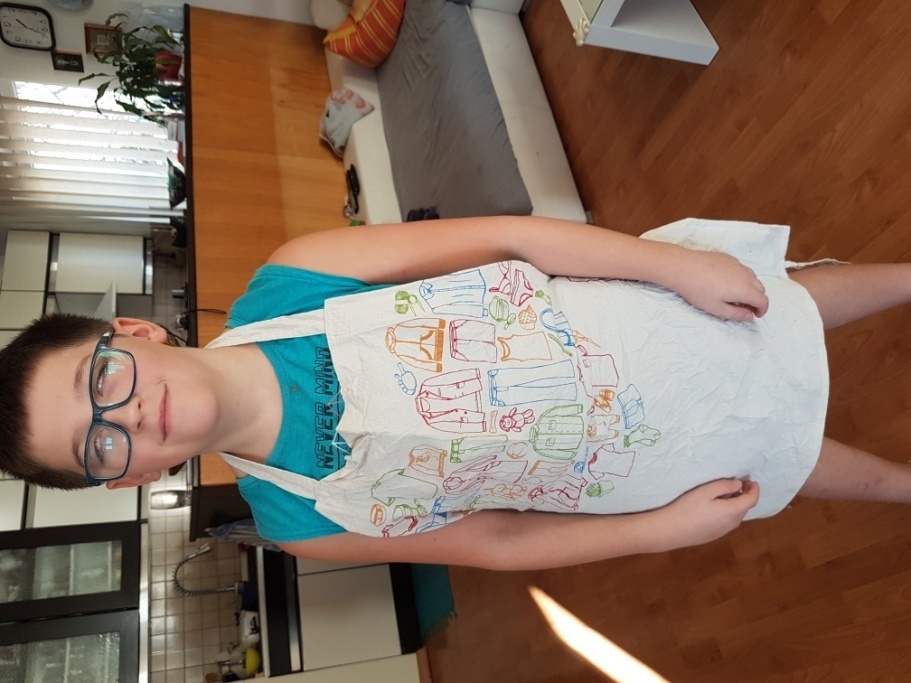 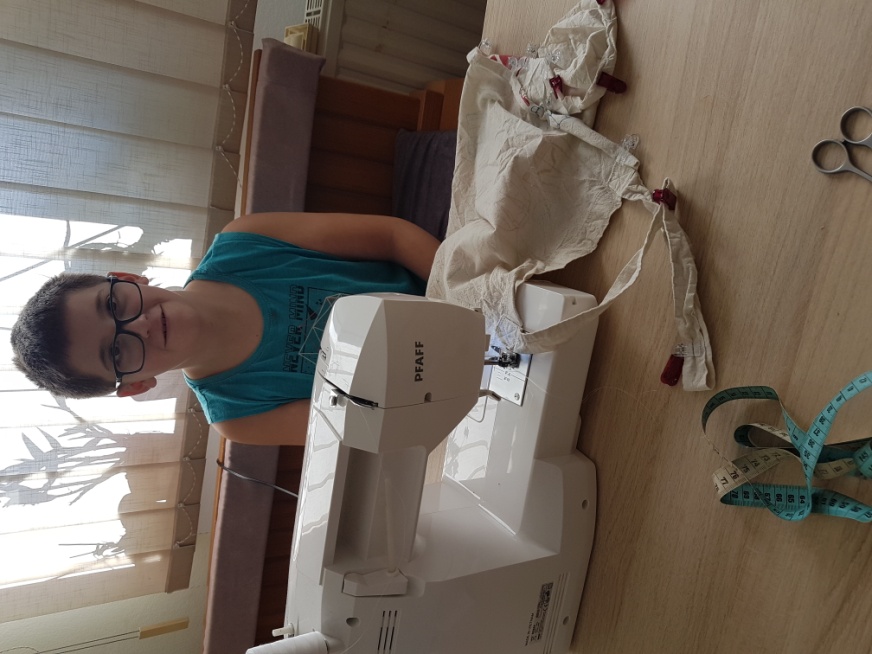 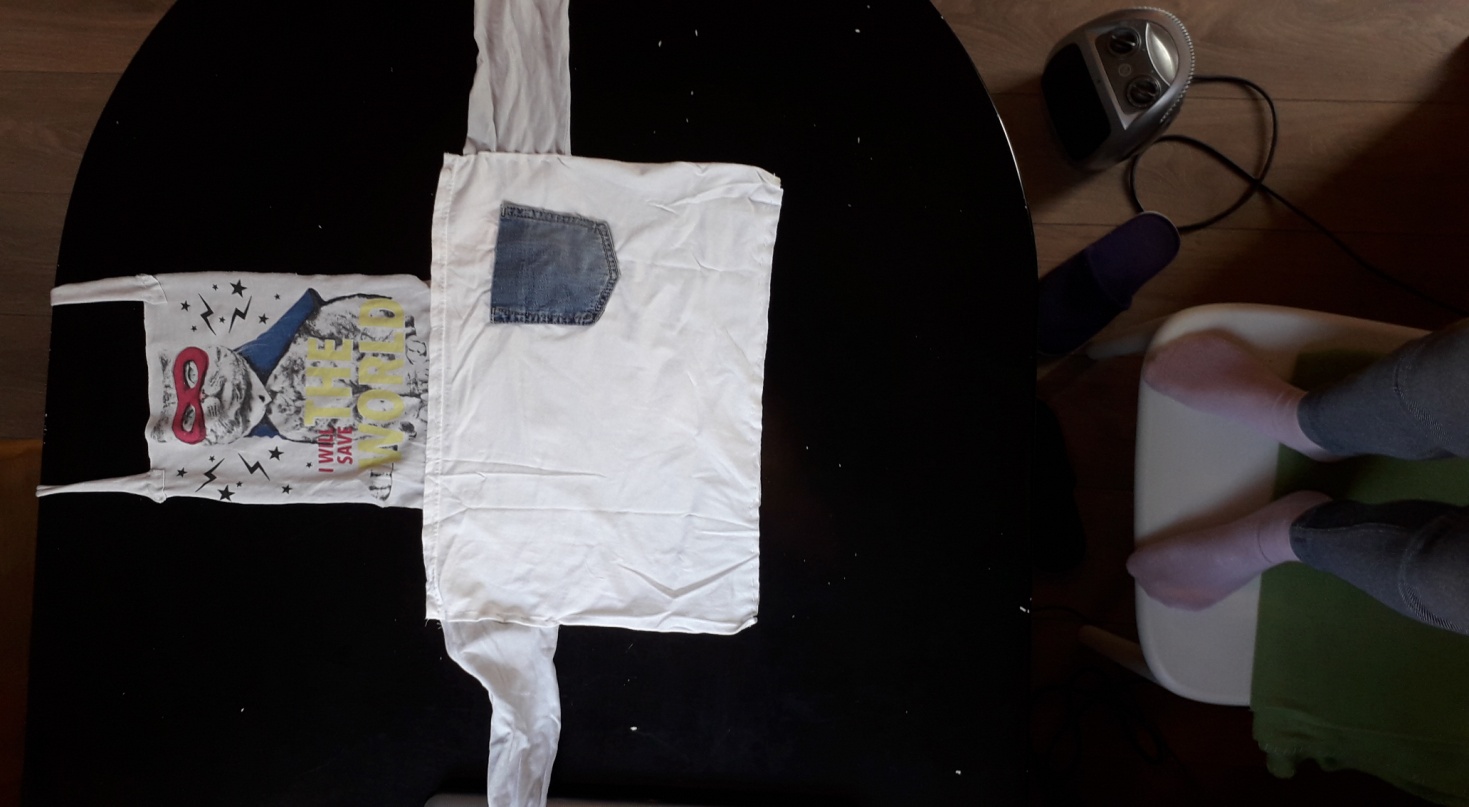 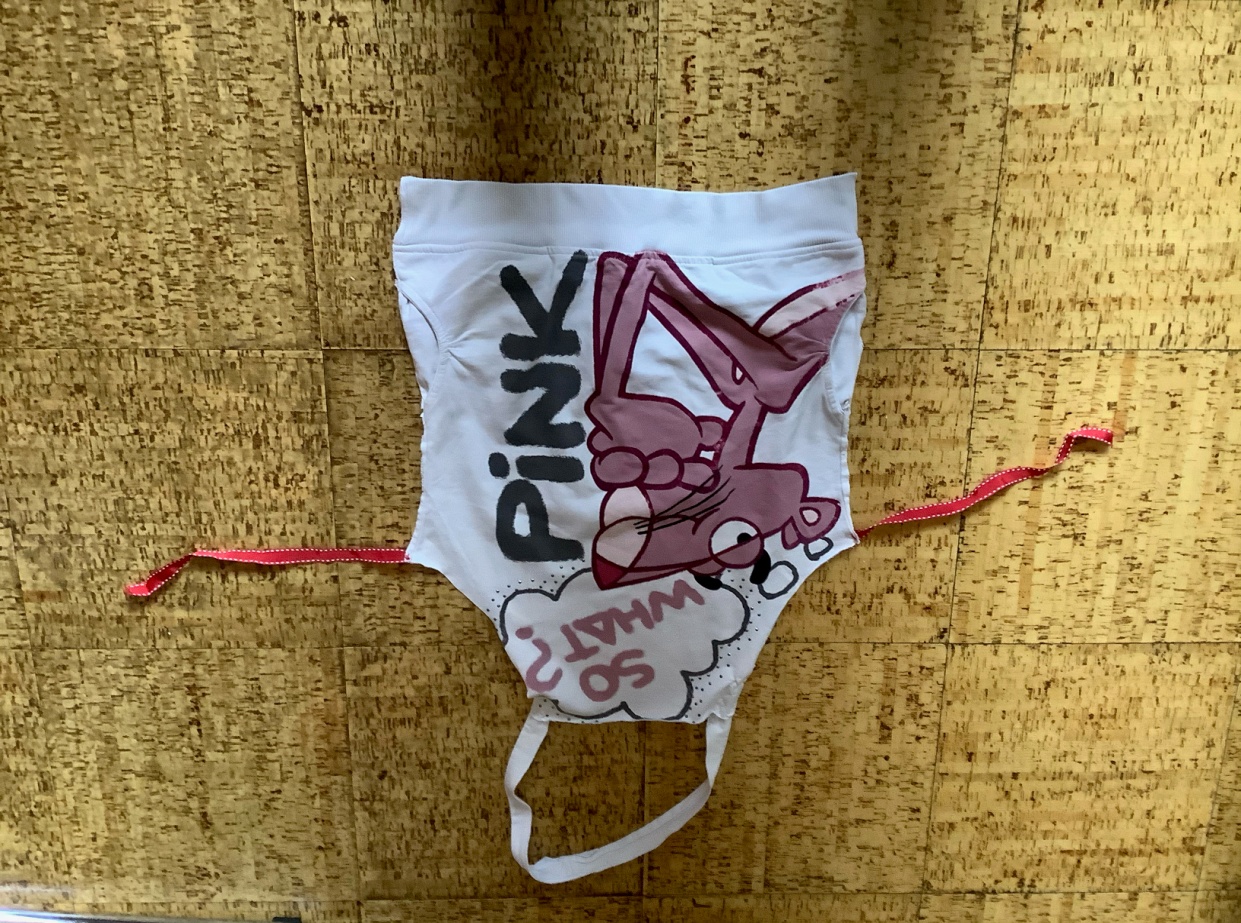 Ajk Kalaba
Lia Selšek
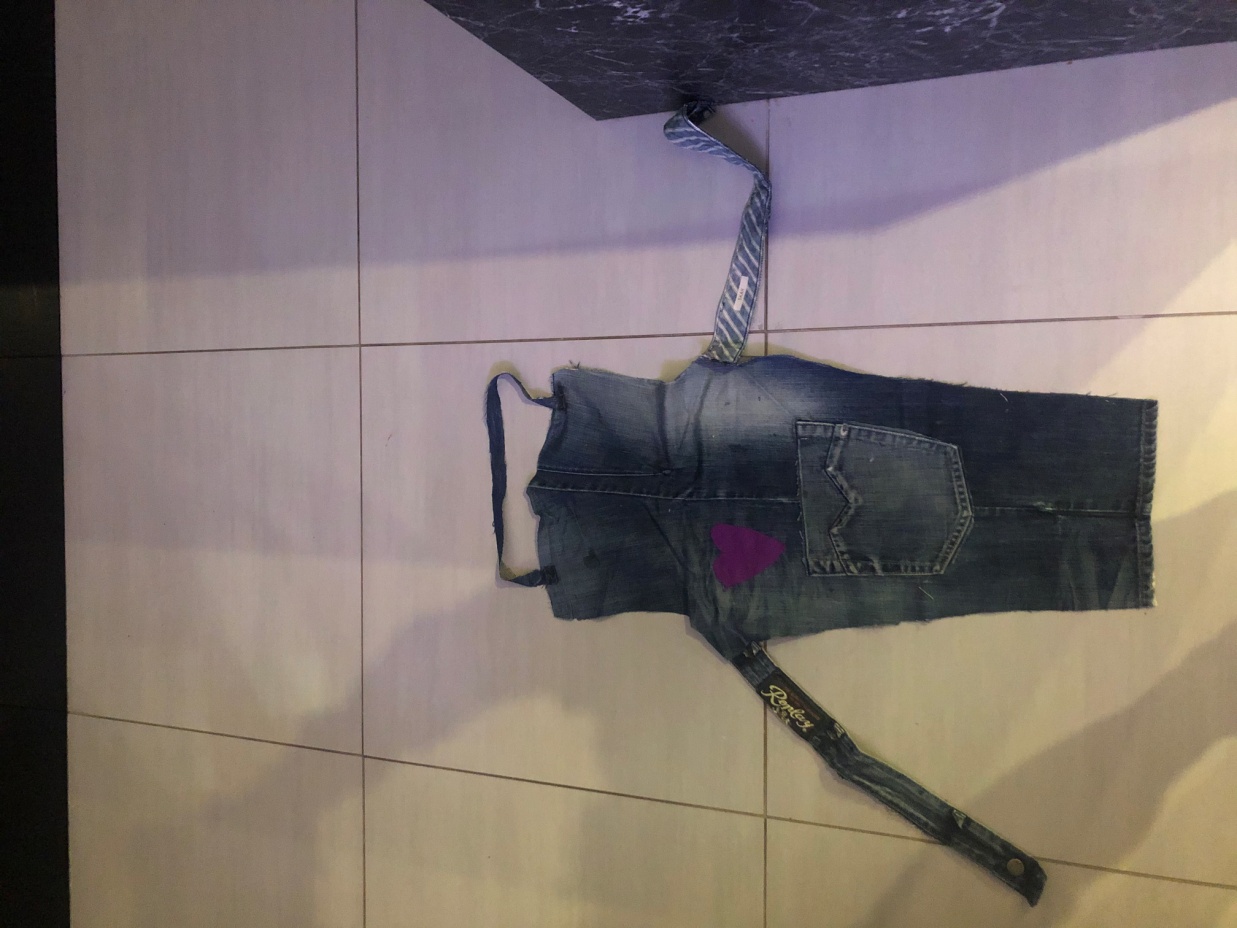 Ela Strohmaier Tavčar
Nik Cvelbar
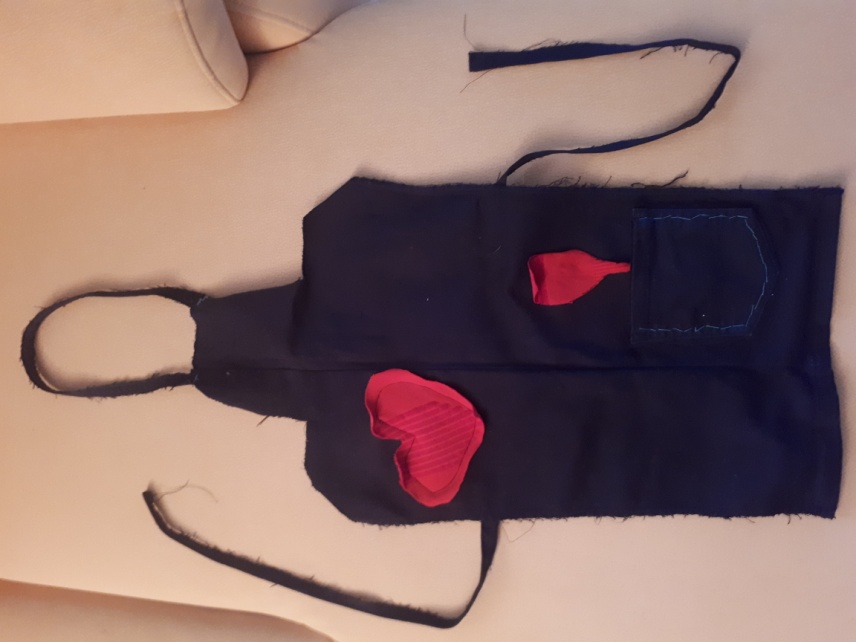 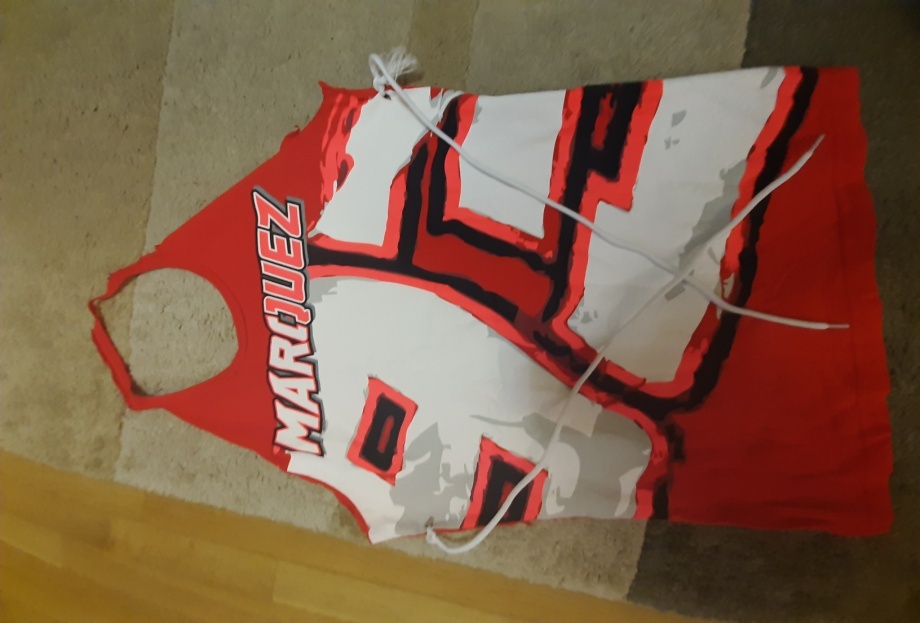 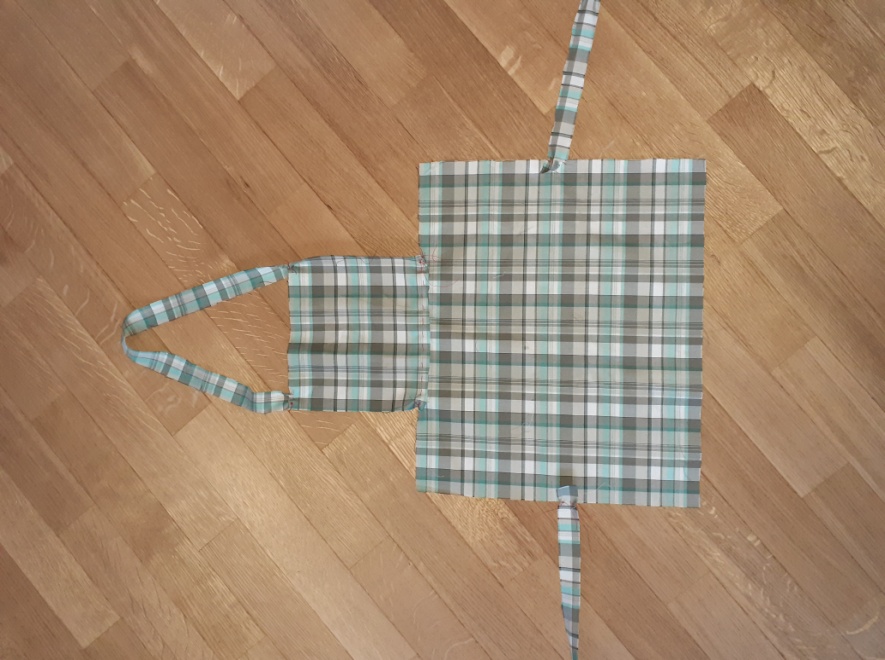 Žiga Habjan
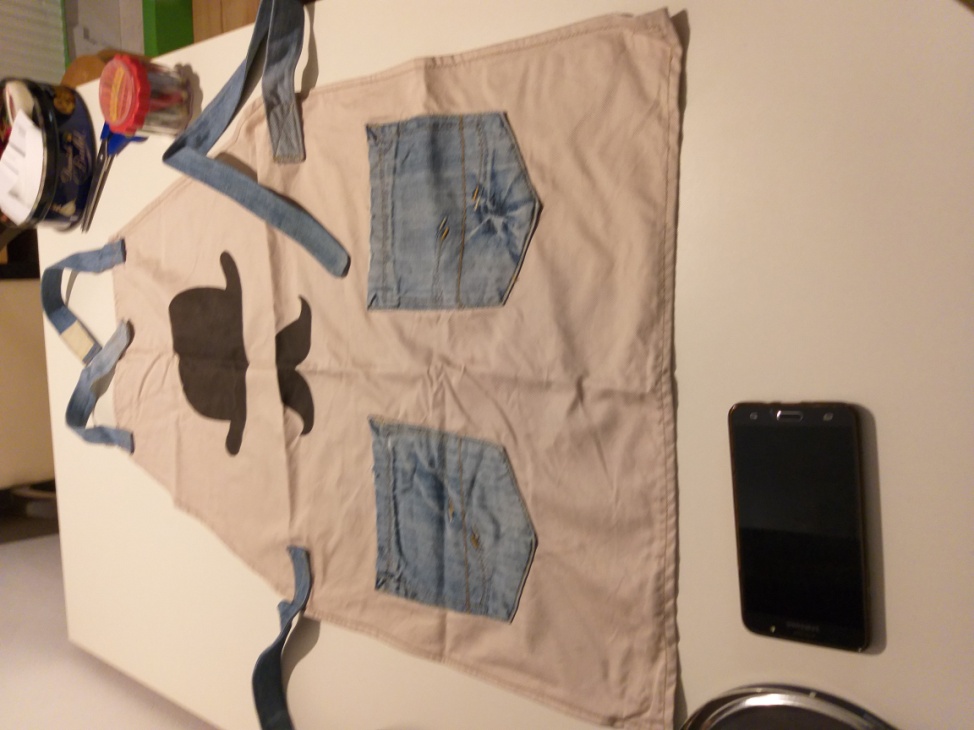 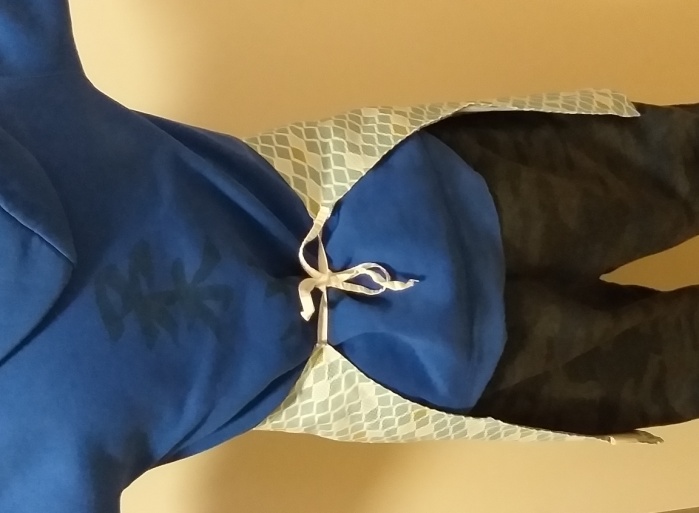 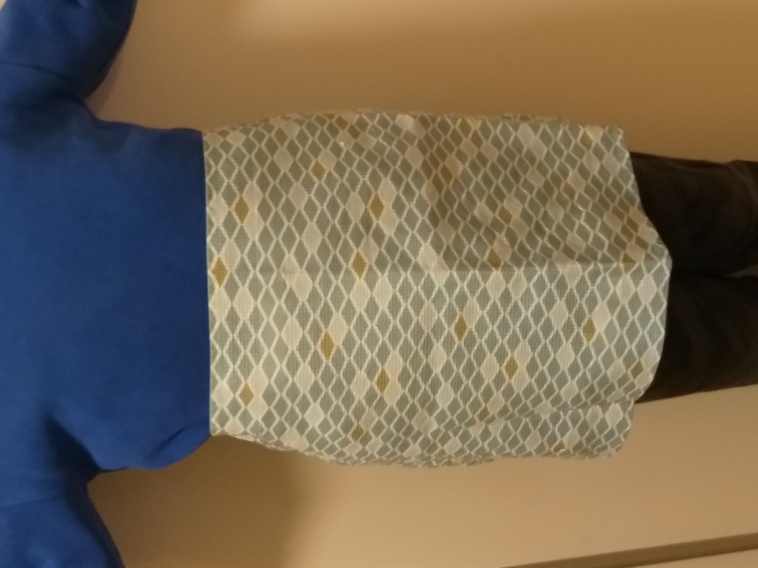 Jaka Sok
Jure Jeglič Matoševič
Špela Pavlin
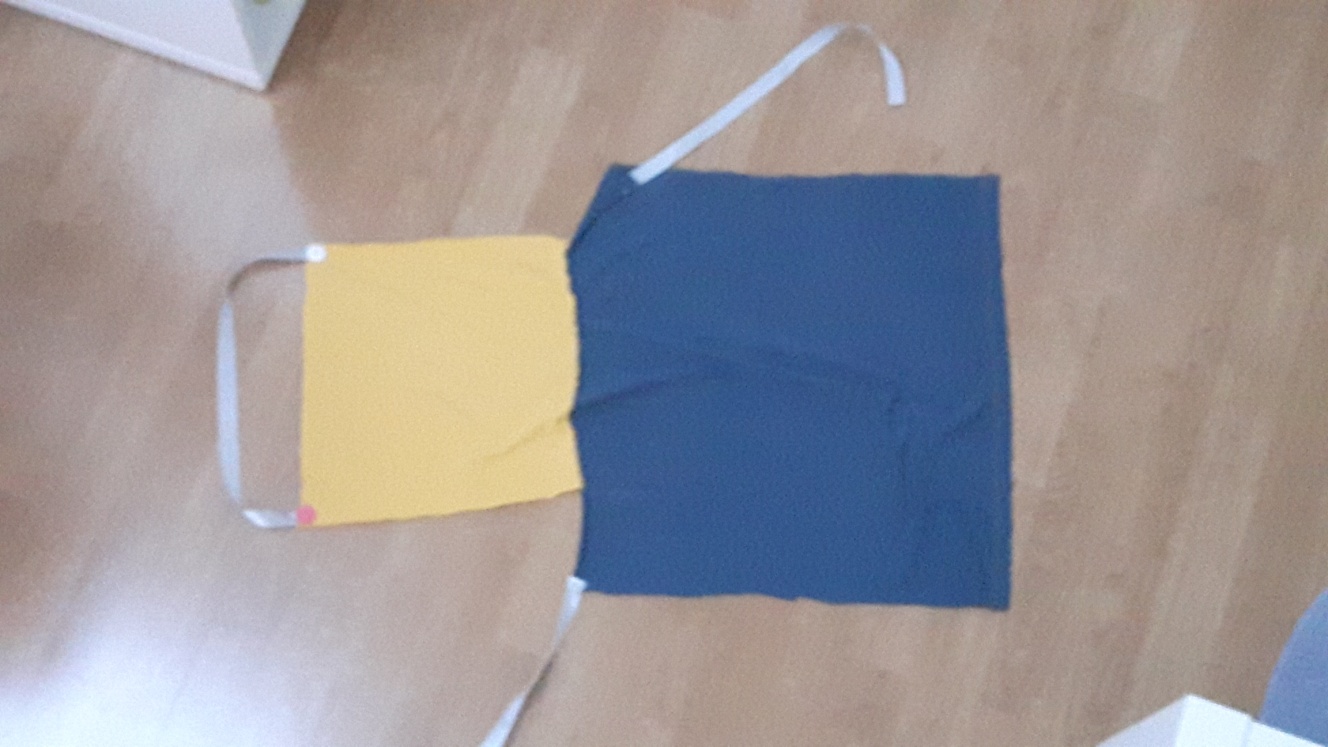 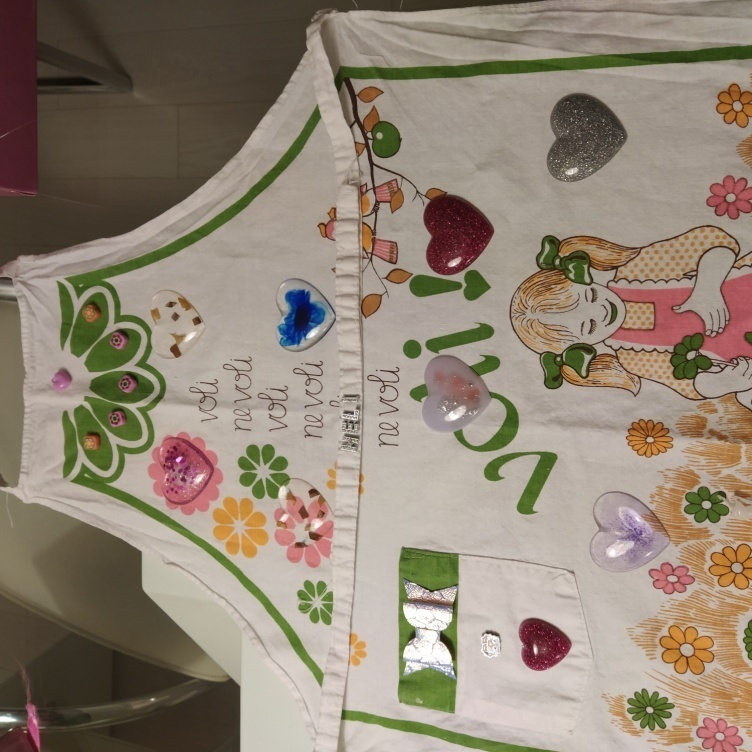 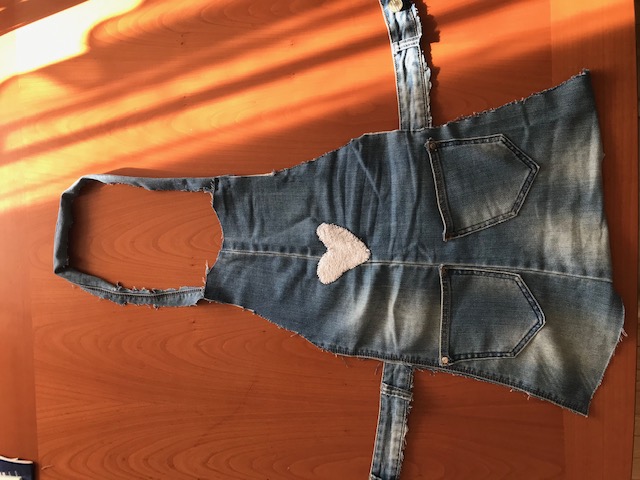 Neli Ambrožič
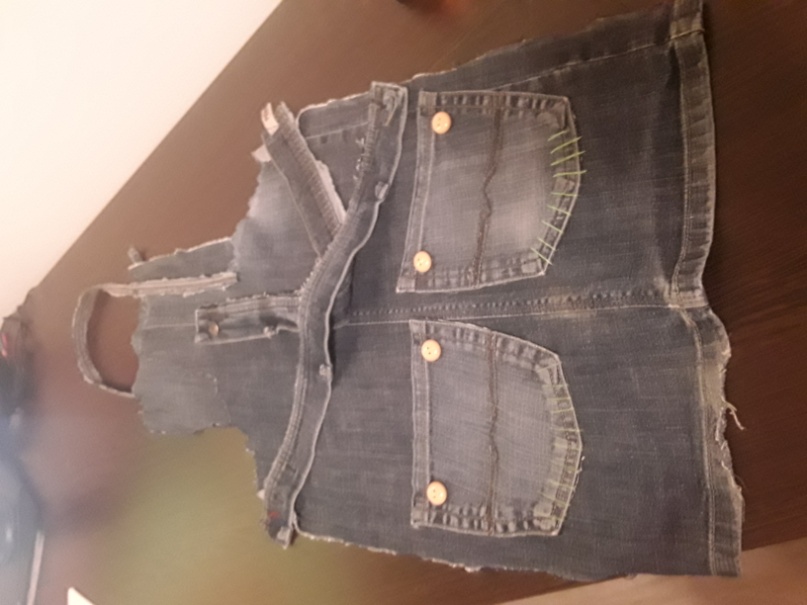 Evelin Somrak
Jure Kocjanc
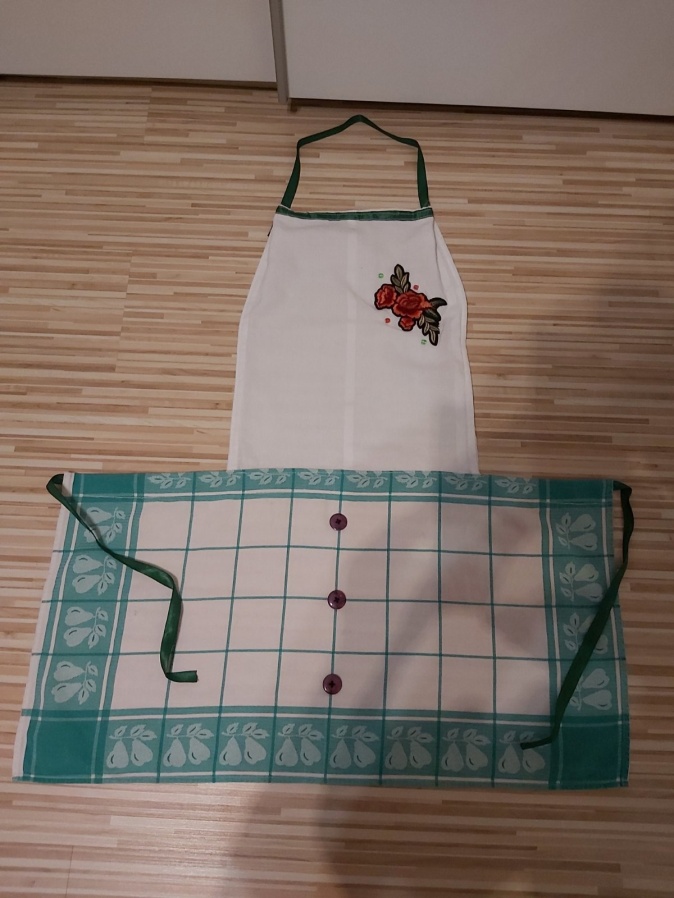 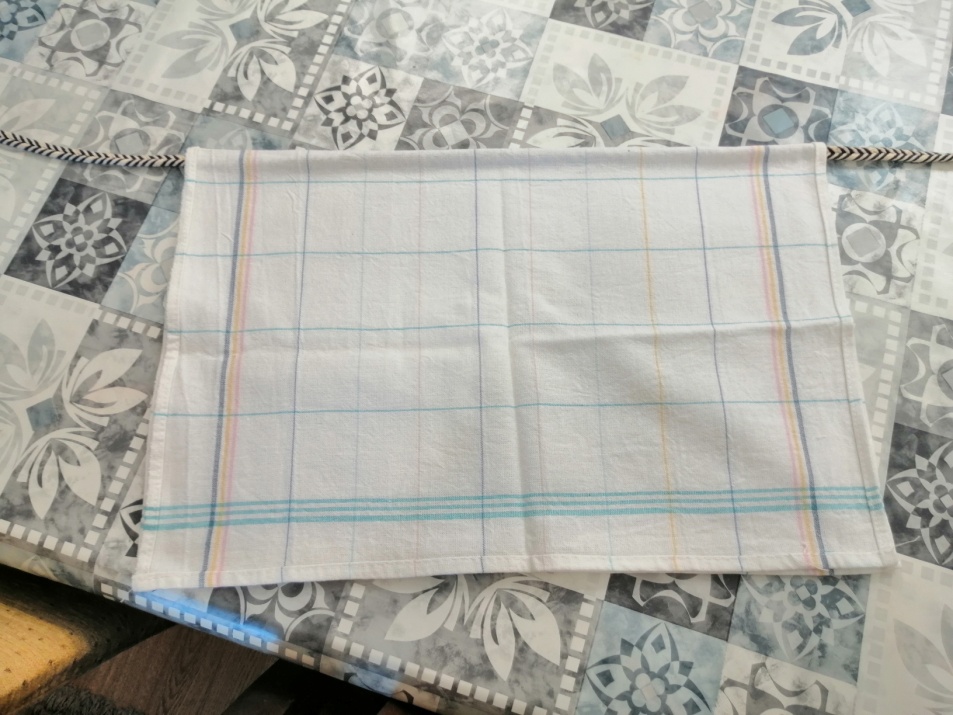 Aldina Handanagić
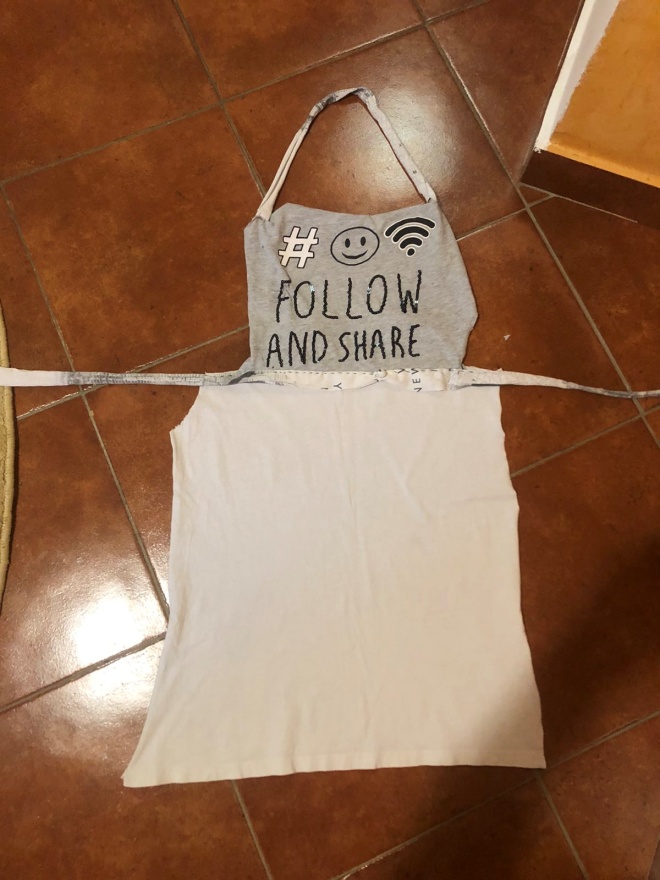 Irma Omerović
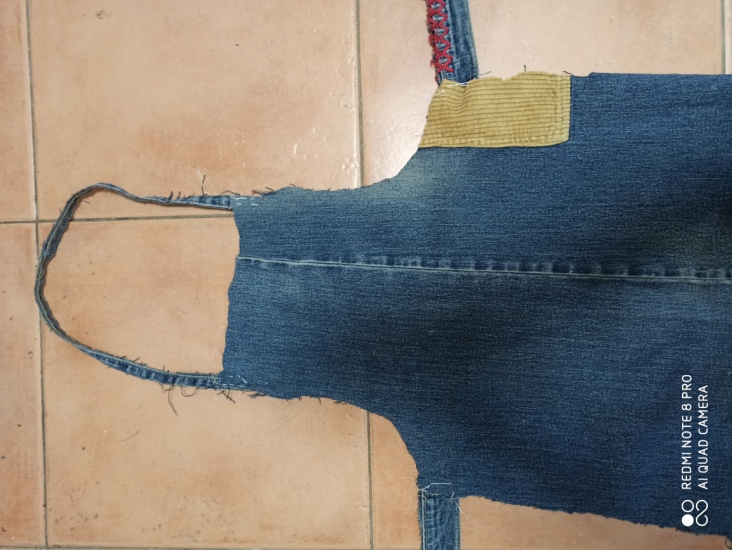 Irma Kahrimanović
Špela Jerman
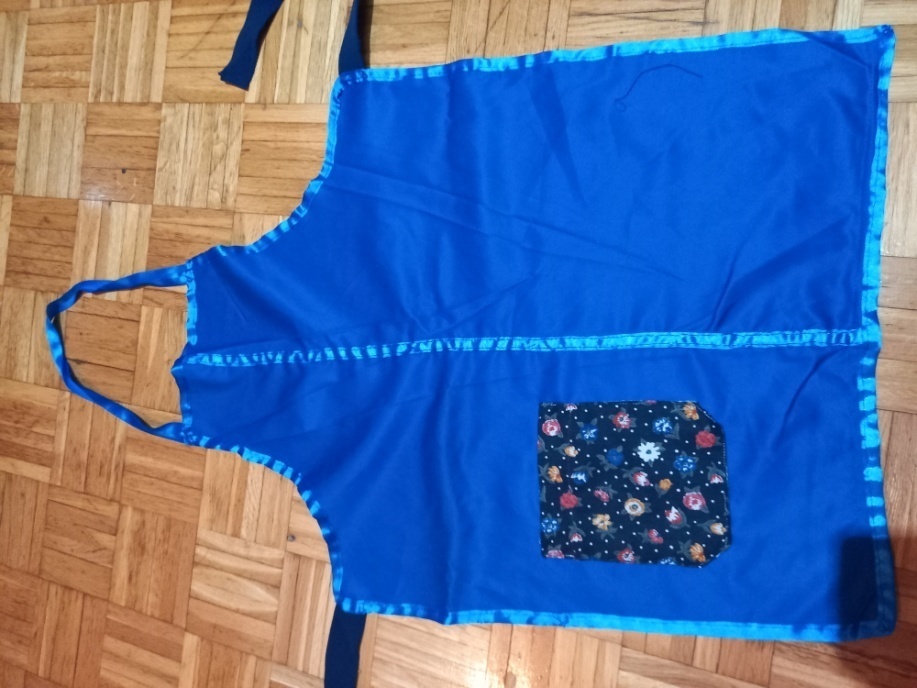 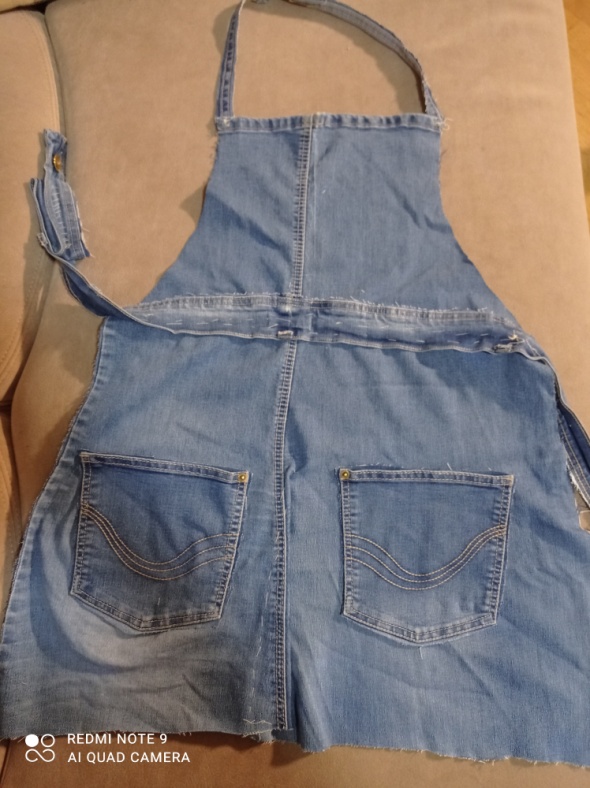 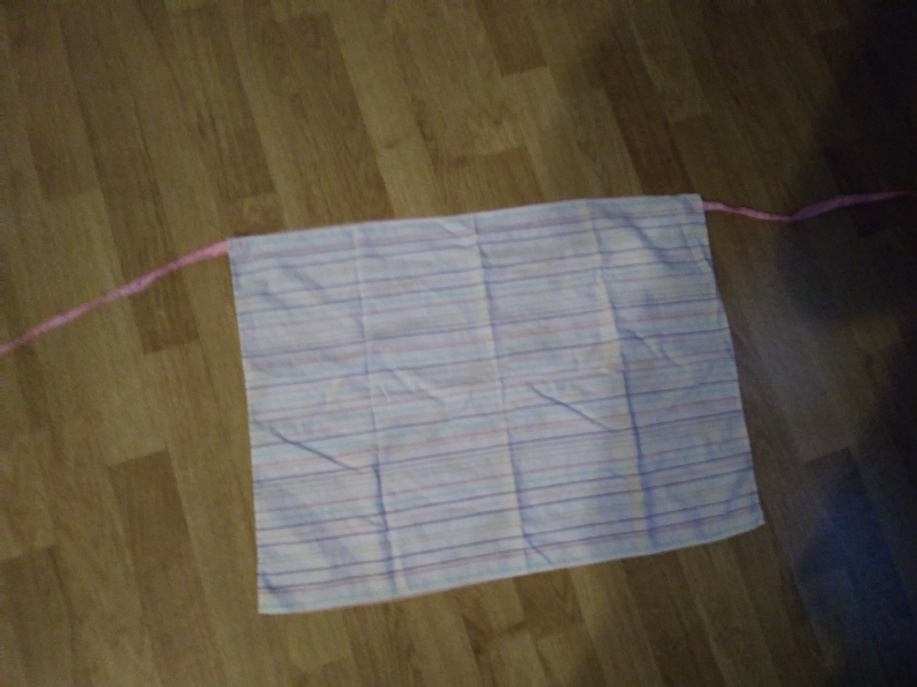 Gabrijela Šarec
Kaja Kajbič
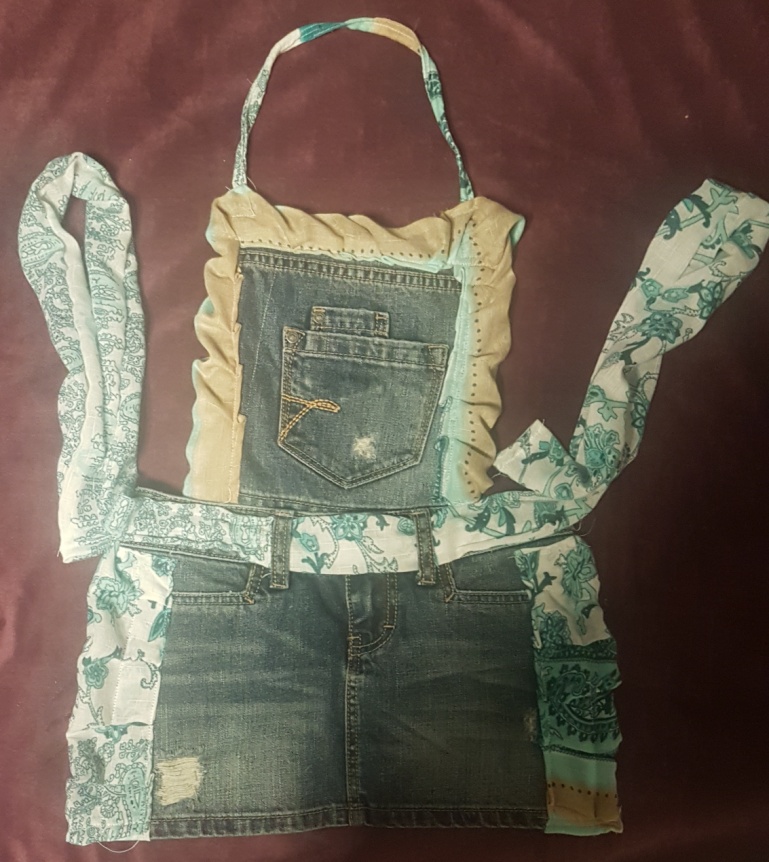 Lara Mlinar Kralj
Žan Brojan
HVALA ZA POZORNOST!